Библиотека trikRuntime Точные перемещения
1
Math и Date
Математические функции и константыmath.abs(), math.pi, math.cos(), math.atan()…
Объект времяtime.time()

Пример:t = time.time()
a = 0
for i in range(0,1001):
	a += 1
dt = time.time() – t
print(dt)
Объекты
brick
sensor
motor
display
события
методы
свойства
invert
setPower()
Справочный центр ТРИК
currentPower
brake()
https://help.trikset.com/trik/programming-code
Для отладки
Вывод в консольprint(“Привет, мир”) # Привет, мир!b = 70sens = brick.sensor(A1).readRawData()print(“b=“ + str(b) + “ sens=“ + str(sens))# например, b=70 sens=30
Вывод на экран роботаbrick.display().addLabel(“b=” + str(b), 1, 20)brick.display().redraw() # перерисовать
Запись в файлscript.removeFile(“output.csv”)script.writeToFile(“output.csv”, str(b) + “;” + str(sens) + “\n”)
4
Задачи
Задача 1.3.1. Вывести в консоль и на экран робота «Привет, ТРИК!»
Решение: print(“Привет, мир”) # Привет, мир!brick.display().addLabel(“Привет, ТРИК!”, 50, 50, 20)brick.display().redraw() # перерисовать экранscript.wait(1000)
Задача 1.3.2: Есть две группы роботов. Количество роботов первой группы определено в переменной a, а второй – b. Вывести на экран разницу групп, а также текстовую информацию, в какой группе роботов больше. Например, «Больше состав в группе A на 5 роботов»
Решение:
a = 7
b = 10
r = str(abs(a-b))
if (a > b):
  brick.display().addLabel(“Больше состав в группе А на ” + r + “ роботов”, 1, 10)
else:
  brick.display().addLabel(“Больше состав в группе B на ” + r + “ роботов”, 1, 10)
brick.display().redraw()
script.wait(4000)
5
Электродвигатель
Основная характеристика моторов – rpm
RPM (Revolutions per minute) – обороты в минуту

Например, 100 rpm, 95rpm или 220rpm
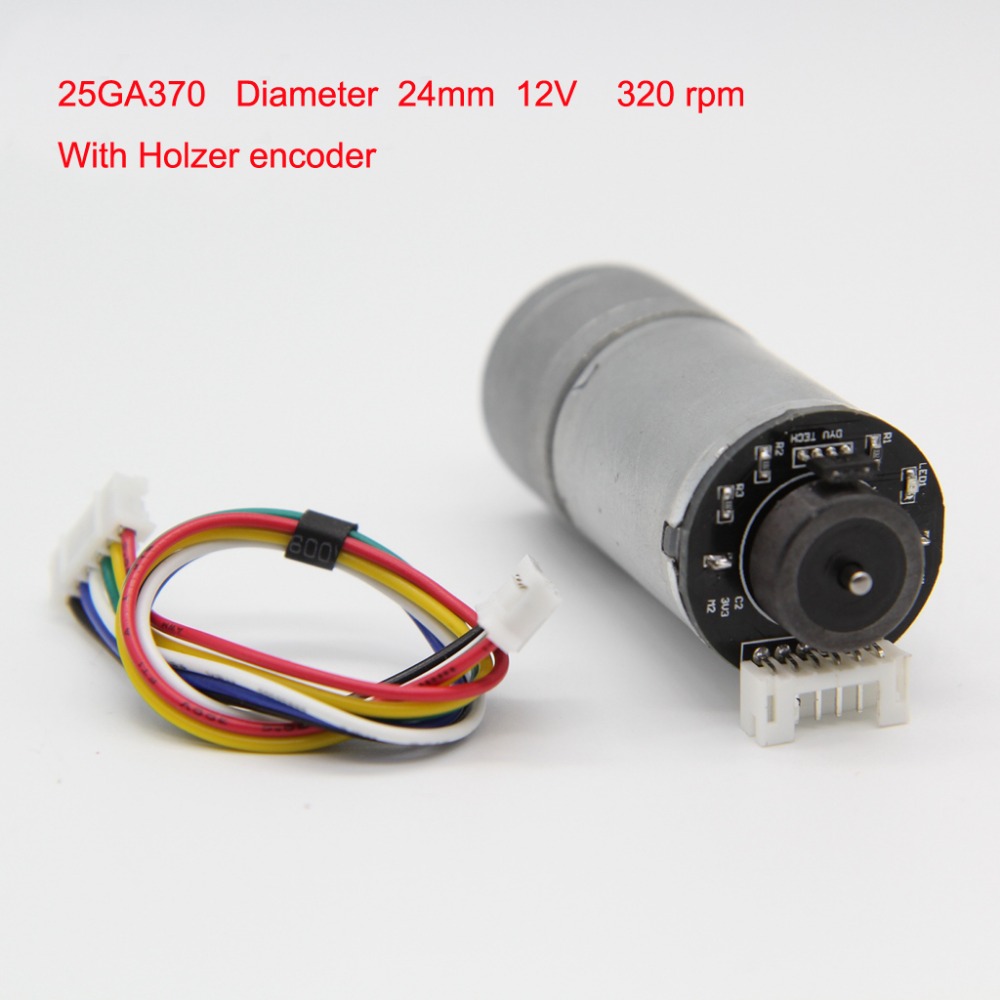 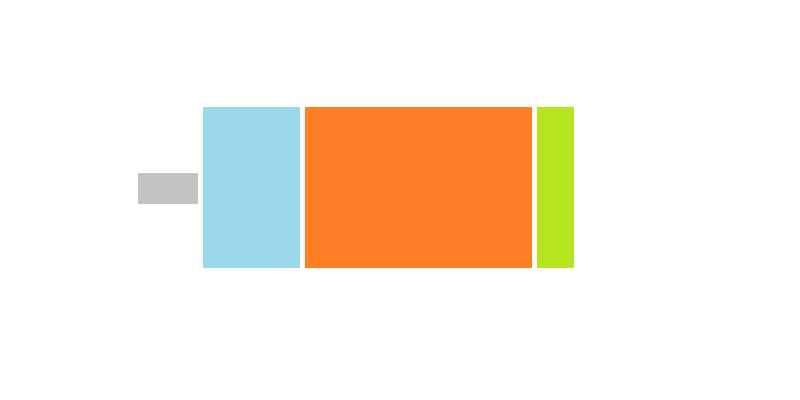 Вал мотора
Энкодер
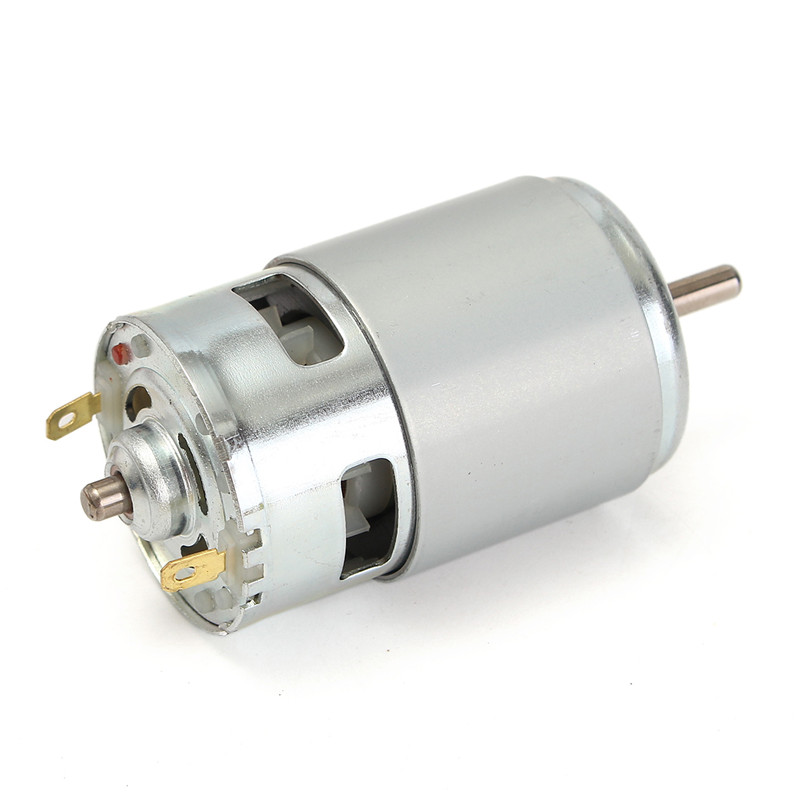 Электромотор
Редуктор
6
Моторы
Управление моторами 
brick.motor(M4).setPower(80) 
# подать мощность 80% на М4

mRight = brick.motor(M3).setPower # переопределение метода
mRight(60) 
# Подать мощность 60% на М3

brick.motor(M3).brake() # резкая остановка мотора (стопор на 500мс)
brick.motor(M3).setPower(0) # плавная остановка мотора
Движение по таймеру
mRight(80)
mLeft(80)
script.wait(3000)
# движение вперед в течение 3 секунд
# «-» зависимость от заряда батареи на реальном роботе
7
Моторы
Задача 1.3.3: запустить мотор M3 с максимальной мощностью на 3 секунды
Решение:
brick.motor(M3).setPower(100)
script.wait(3000)
Задача 1.3.4: разогнать мотор M3 с 0 до 100 за 5 секунд
Решение:
for i in range(0, 101):
	brick.motor(M3).setPower(i)
	script.wait(50)
8
Энкодеры
Основная характеристика cpr  - кол-во сигналов на оборот 

Сбросить и считать показания энкодера 
brick.encoder(E3).reset() # сбросить показания энкодера E3
en = brick.encoder(E3).read() # считать значение показаний энкодера Е3

или

eLeft = brick.encoder(E3)
eLeft.reset() # сбросить показания энкодера E3
el = eLeft.read() # считать значение показаний энкодера Е3

# считать сырое значение показаний энкодера Е3
el = eLeft.readRawData()

Иногда удобнее работать с сырыми показаниями энкодеров.
9
Энкодеры
Движение по энкодерам
# моторы
mLeft = brick.motor(M3).setPower
mRight = brick.motor(M4).setPower

# энкодеры
eLeft = brick.encoder(E3)
eRight = brick.encoder(E4)

eLeft.reset()
eRight.reset()

v = 80
mLeft(v)
mRight(v)

el = 0
limit = 2000
while(el < limit):
	el = abs(eLeft.readRawData())
	script.wait(10)
# задержка в цикле необходима, чтобы считать новое показание с датчиков
10
Точное перемещение
Параметры
Расчет количества энкодеров для перемещения на дистанцию dist [см]
11
Точное перемещение
Движение по прямой
# функция перемещения вперед или назад на дистанцию s [cm]
cpr = 360 #574d = 5.6 #8.5

def run(v, s):
  en = s * cpr / (math.pi * d) # пересчет см в энкодеры
  brick.encoder(E3).reset()
  brick.motor(M3).setPower(v)
  brick.motor(M4).setPower(v)

  while abs(brick.encoder(E3).read()) < en:
    script.wait(10)
  
  brick.motor(M3).setPower(0)
  brick.motor(M4).setPower(0)
12
Точный поворот
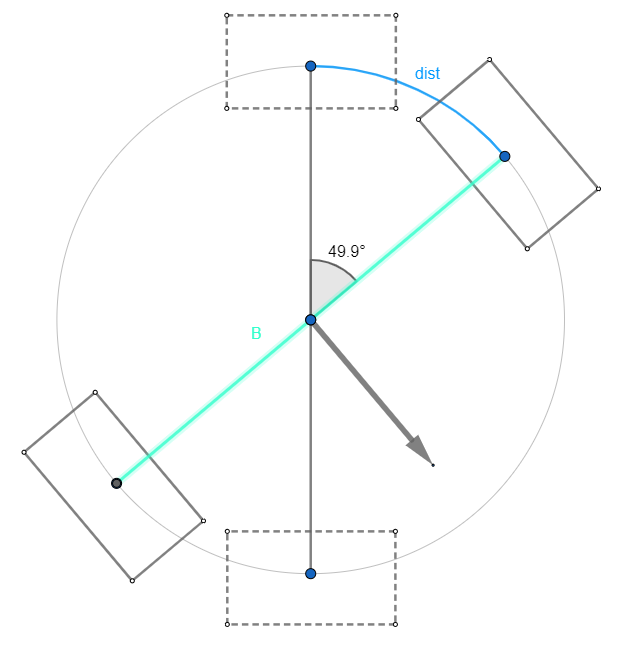 13
Точный поворот
# функция поворота на угол alpha [градусы]. Направление поворота задает знак v
cpr = 360 #574 d = 5.6 #8.5 диаметр колес
b = 15.4 #колея робота

def rotate(v, alpha):
  en = alpha * b * cpr / (360 * d) # пересчет в энкодеры
  brick.encoder(E3).reset()
  brick.motor(M3).setPower(-v)
  brick.motor(M4).setPower(v)

  while abs(brick.encoder(E3).read()) < en:
    script.wait(10)
  
  brick.motor(M3).setPower(0)
  brick.motor(M4).setPower(0)
14
Движение по ППР
#переопределени методов read для датчиков расстояния ИК
right =  brick.sensor(A1).read forward =  brick.sensor(A2).read 

#функция движения по правилу правой руки (ППР) в полигоне c секторами размера 40х40 см
def ppr():
  dist = 35
  while True:
    if right() > dist:
      rotate(50, 90)
      run(60, 40)
    elif forward() > dist:
      run(60, 40)
    else:
      rotate(-50, 90)
15
Задачи
Задача 1.3.5. Написать программу точного перемещения мобильного двухмоторного робота по заданной траектория. Реализовать движение вперед-назад и повороты на угол в виде отдельных функций с использованием энкодеров.
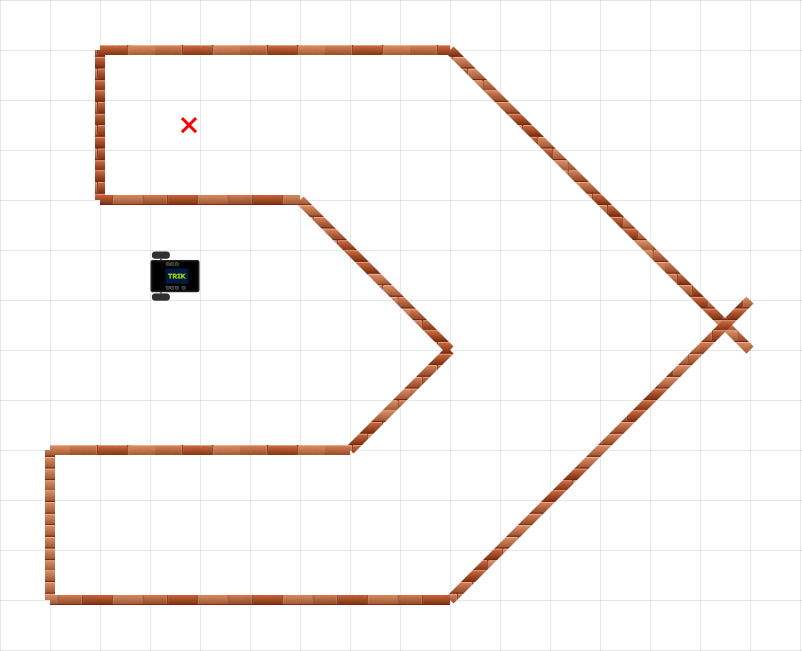 70
?
17.5
17.5
траектория движения
размер в см
17.5
?
85.5
16
17